What is computer modeling?
(...of climate)
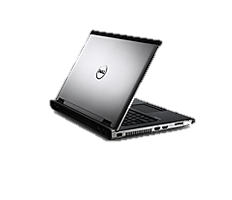 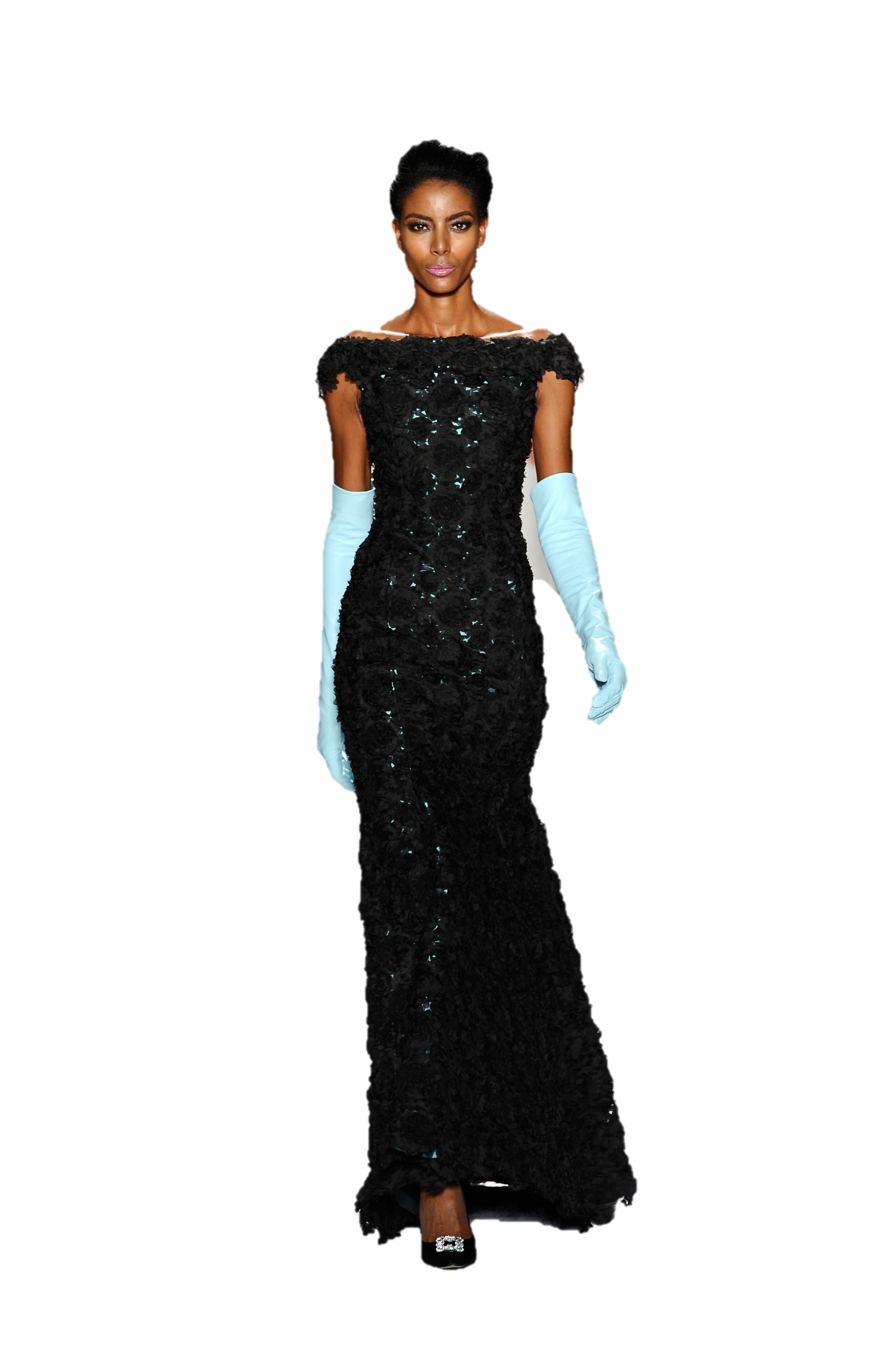 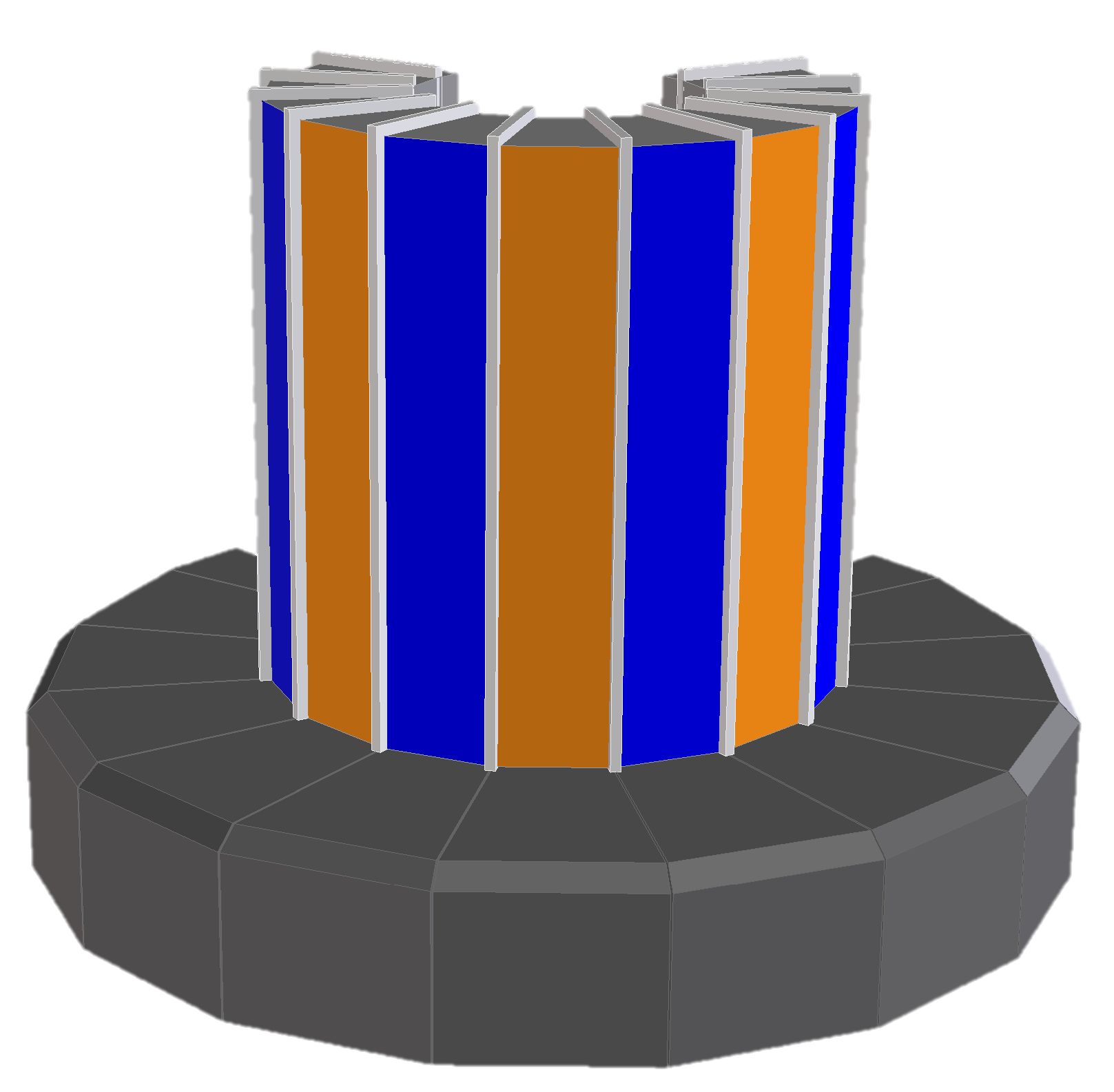 Michael Steele
Polar Science Center, Applied Physics Laboratory
University of Washington
Seattle, WA USA
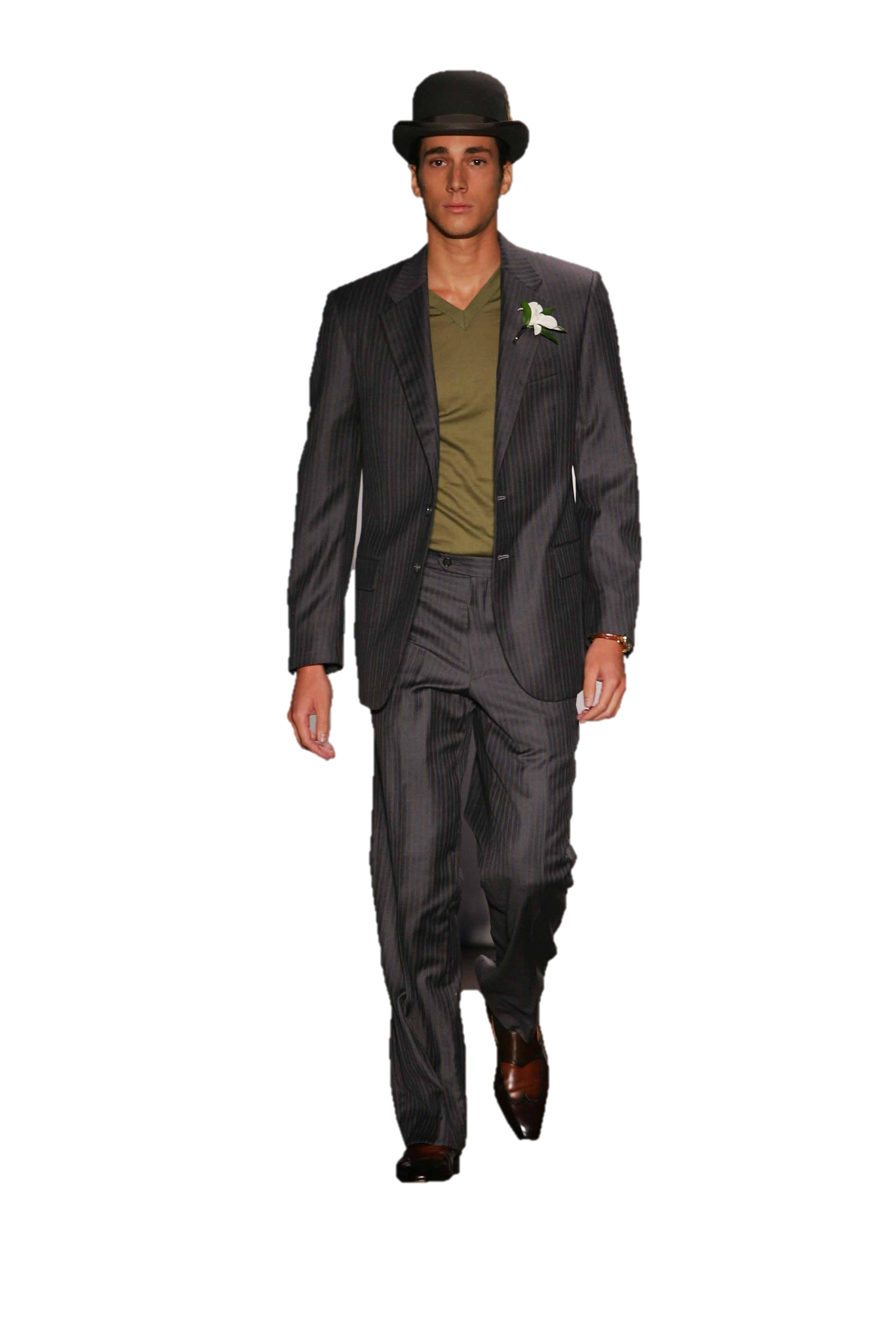 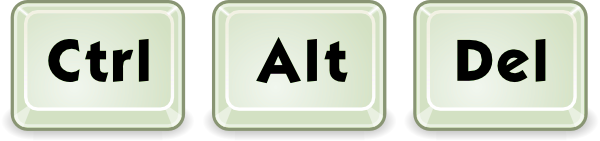 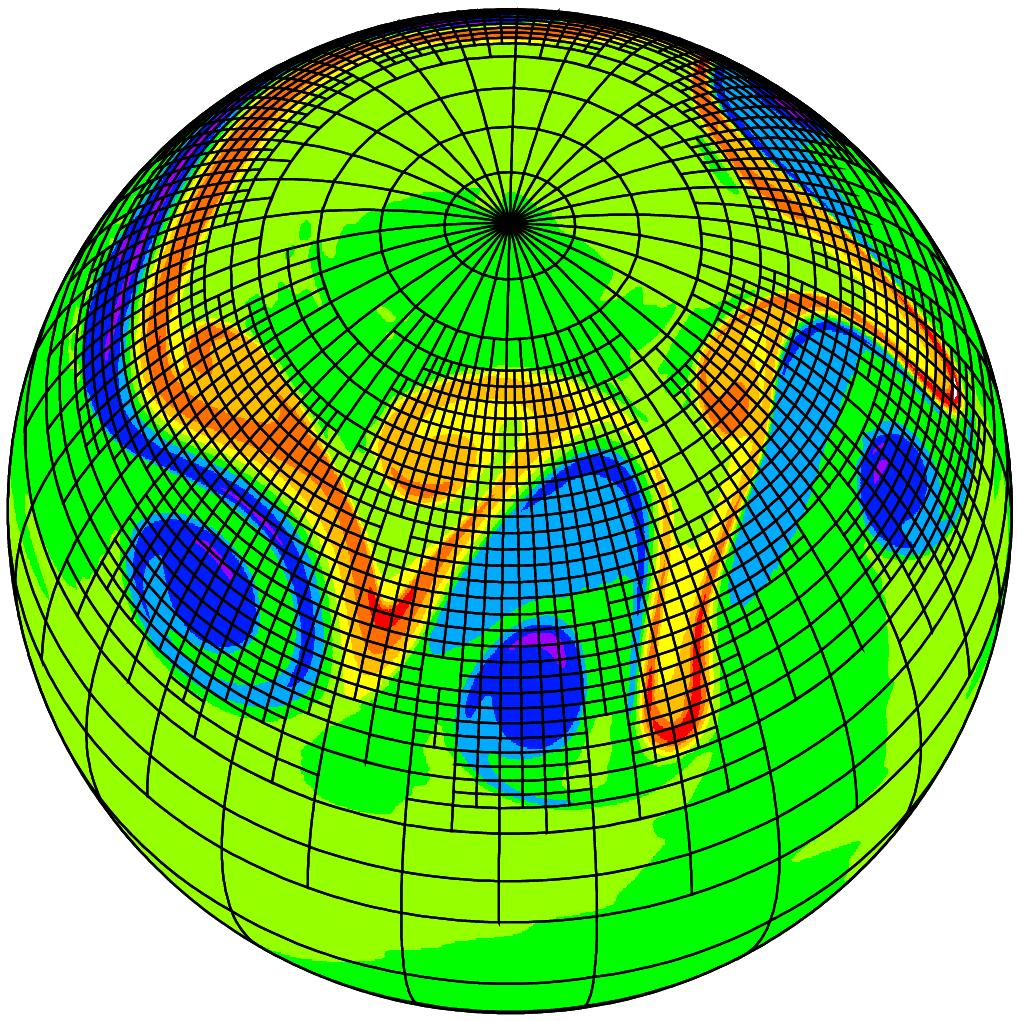 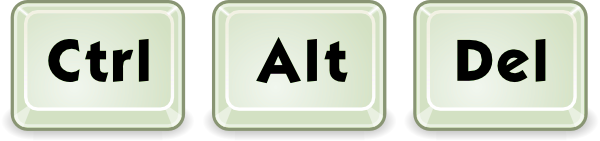 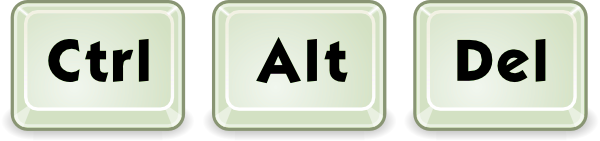 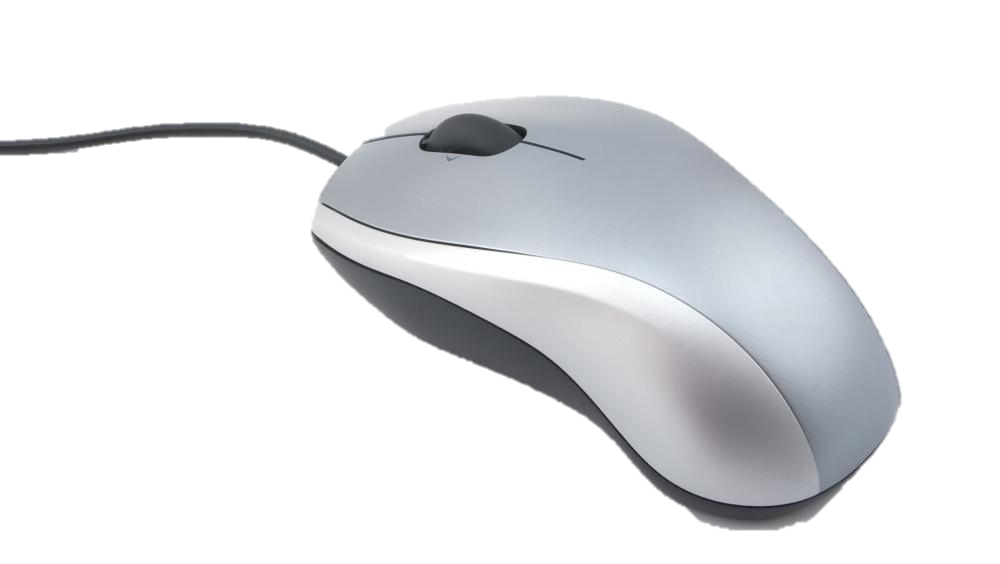 Computer modeling or “simulation”
Flight simulator
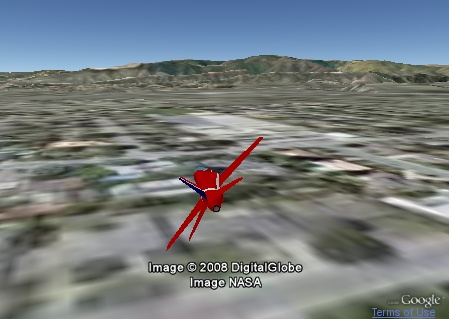 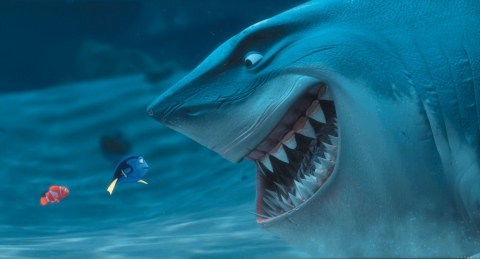 Computer animation
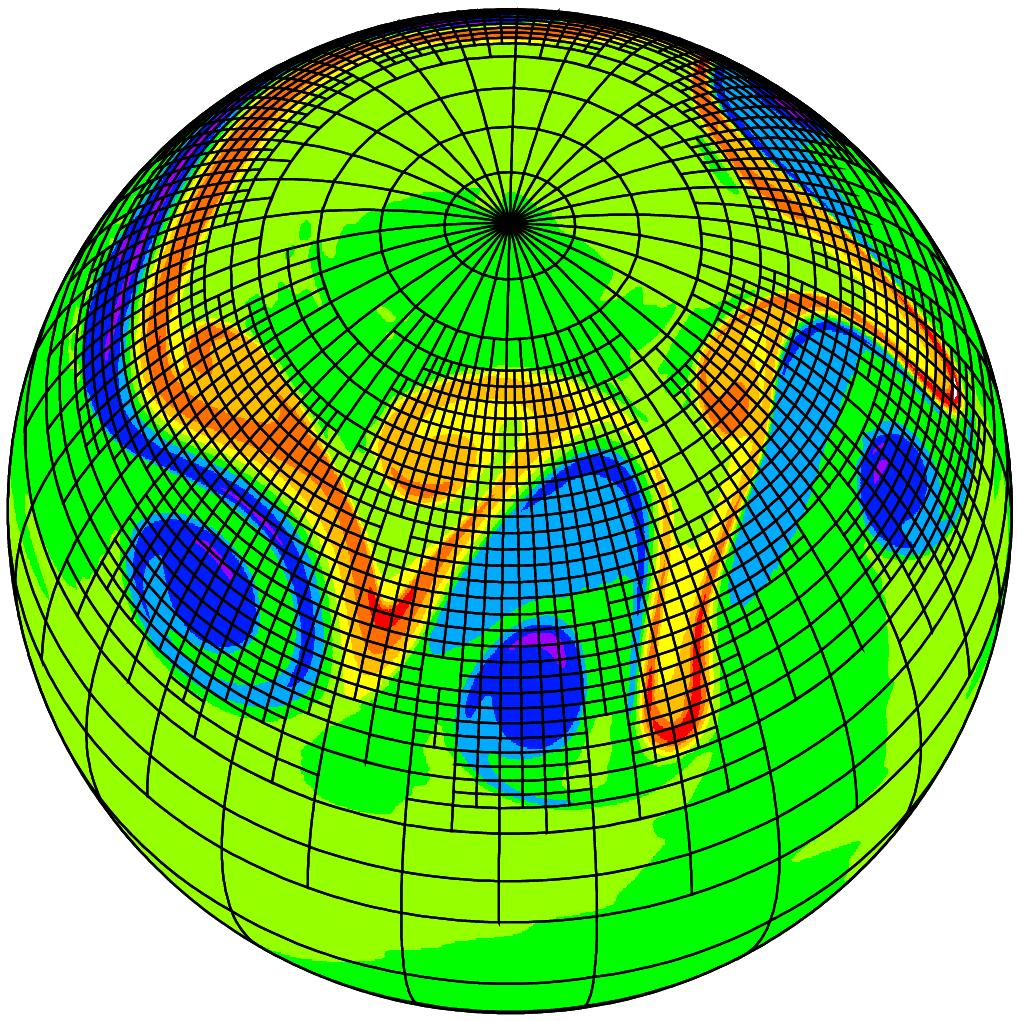 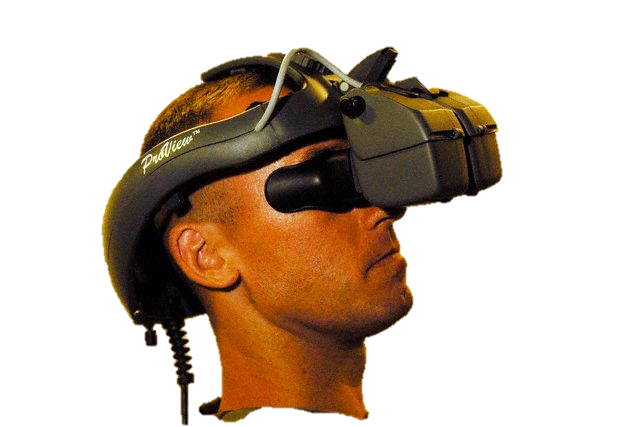 Virtual reality
Climate simulation
Simulations of an environment using a computer
Simulations of the real world using a computer:
Tornado!
Not this
this
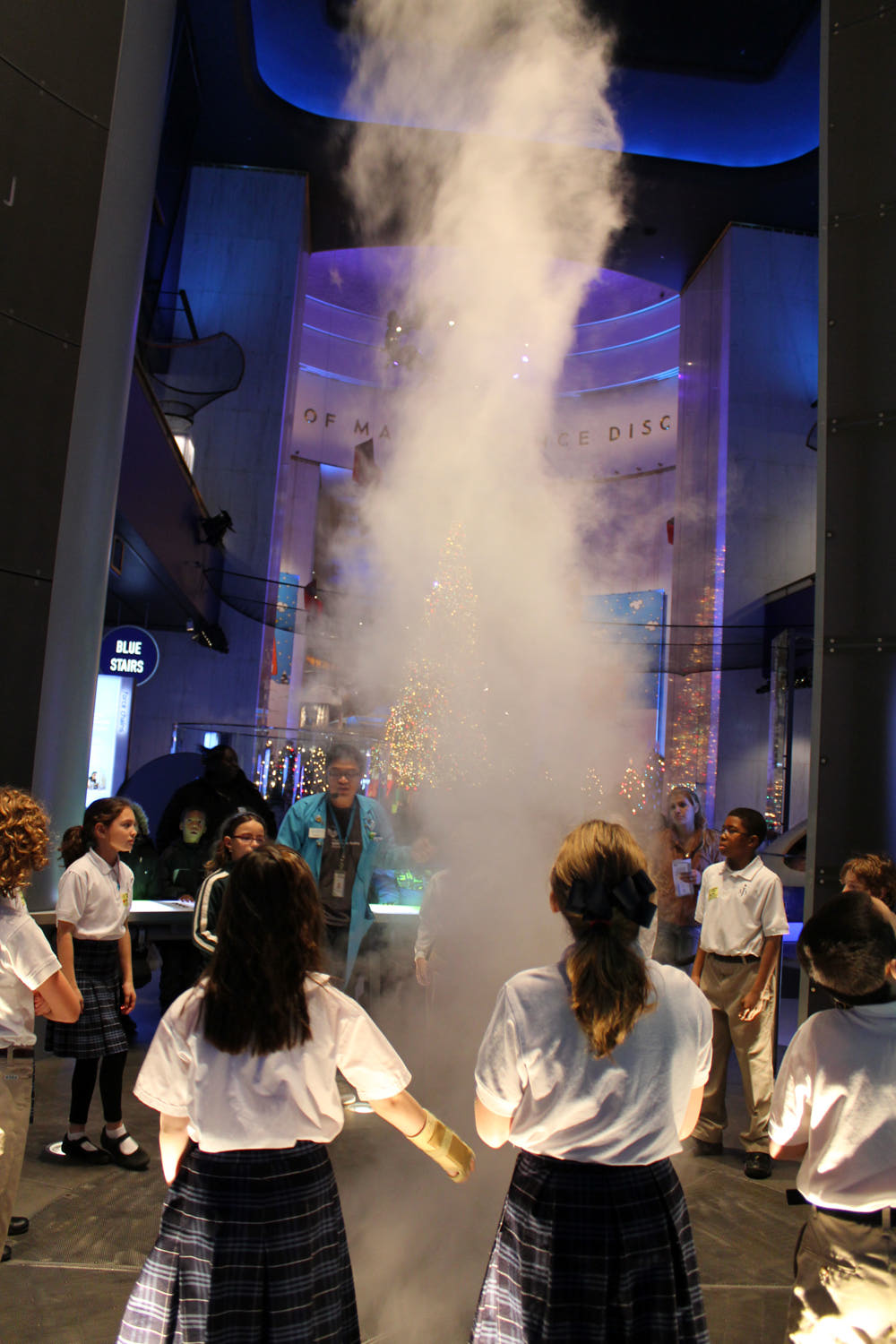 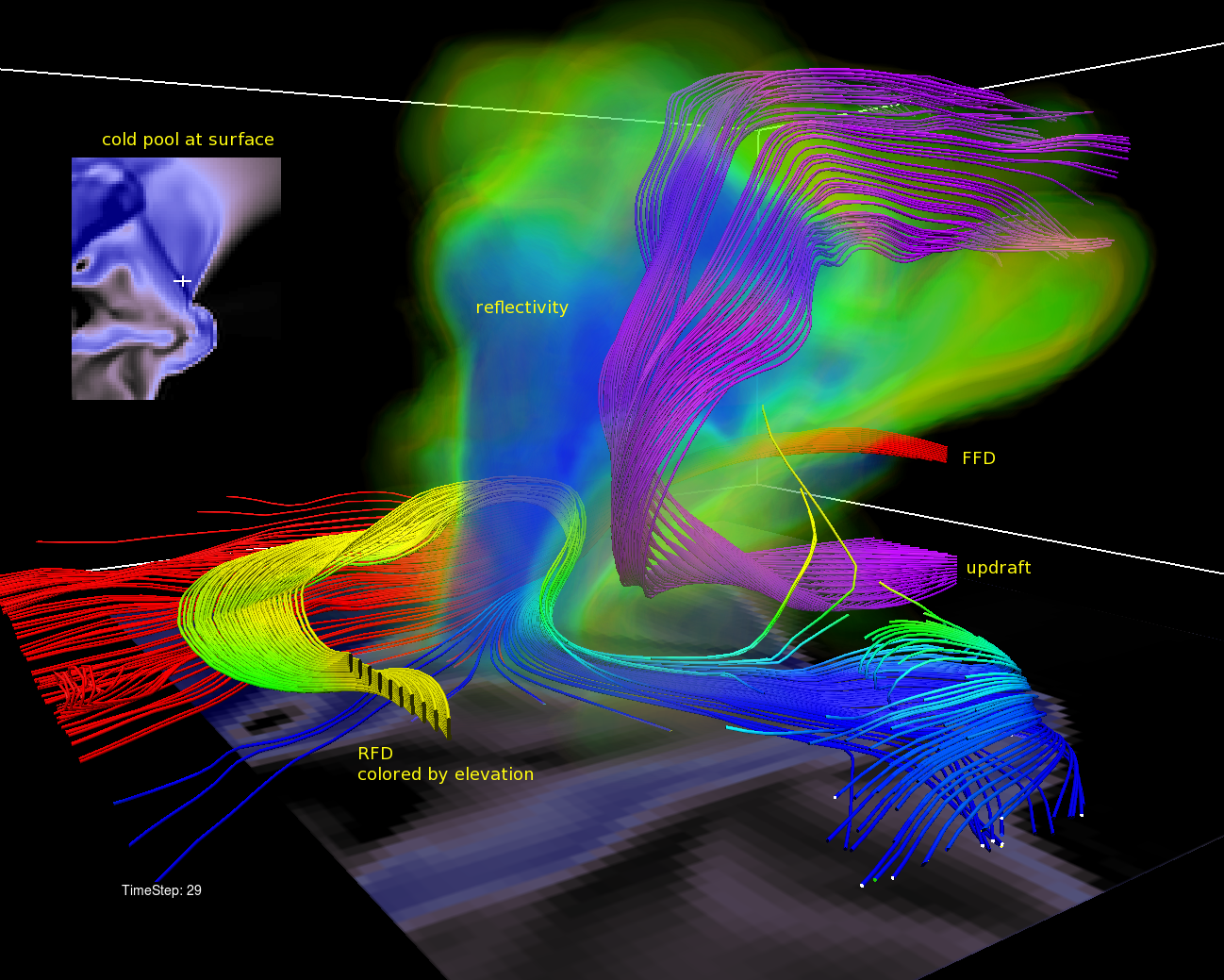 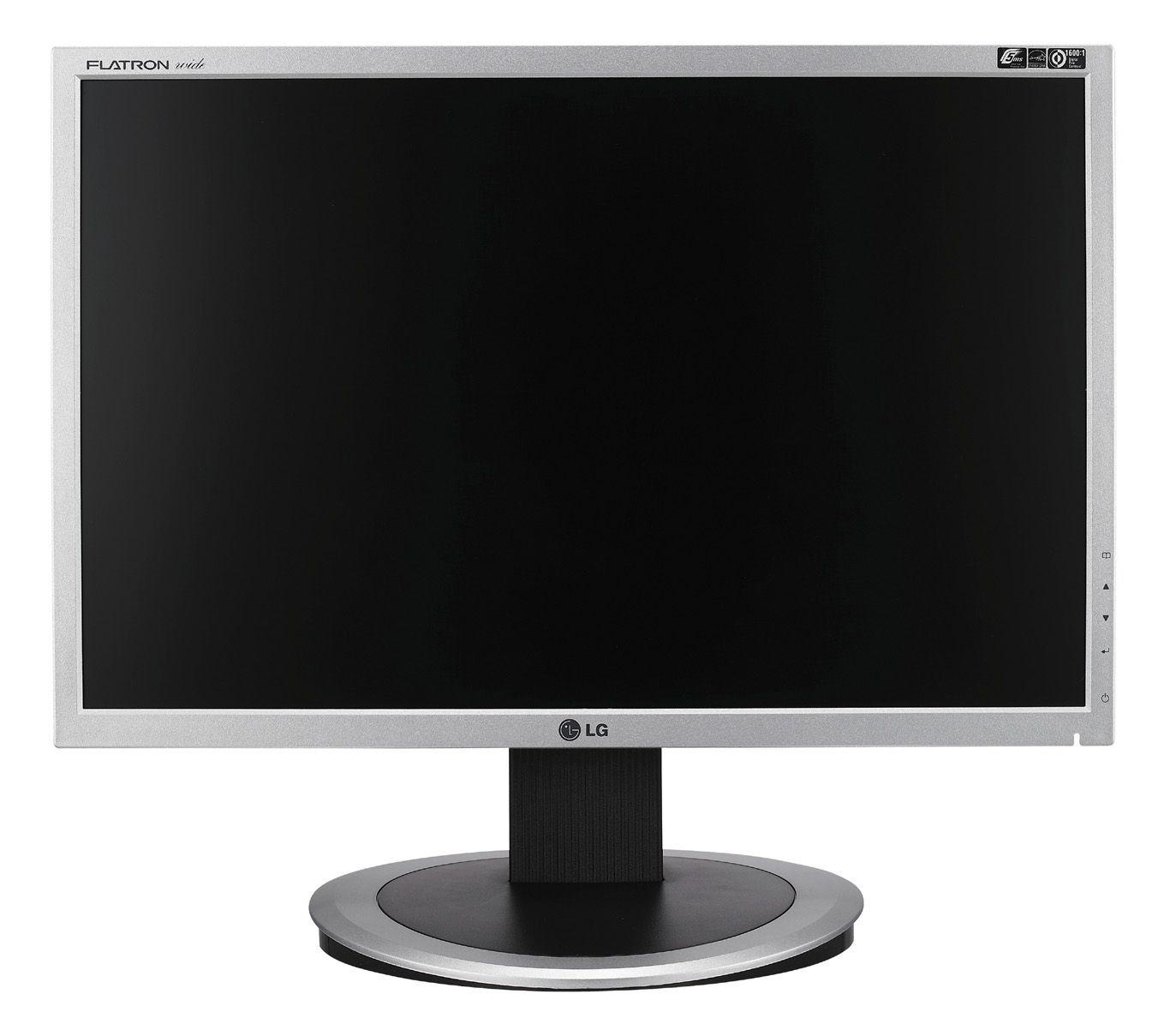 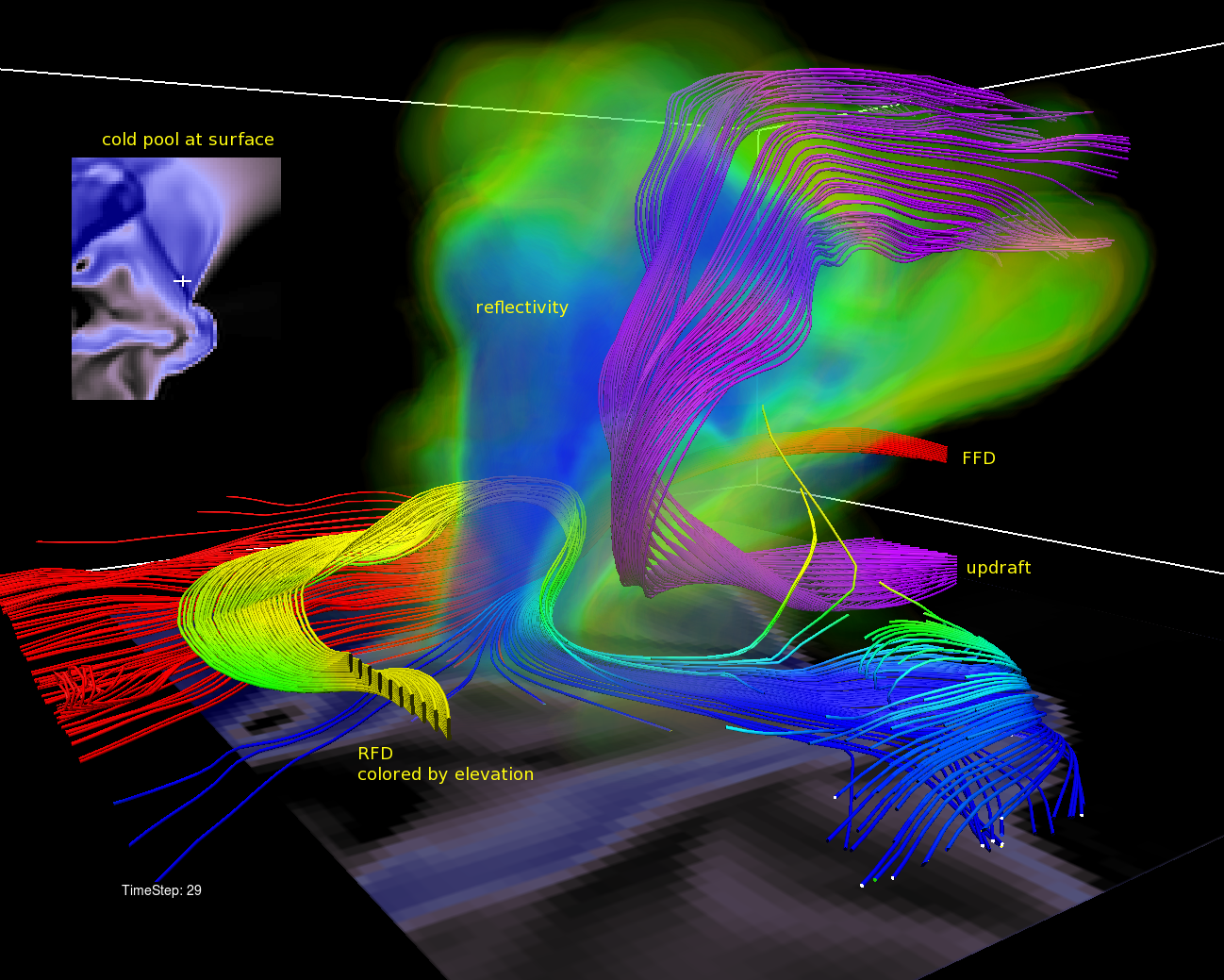 Why do we need computer simulation?
adapted from slides by
Jérôme Frisch
Technische Universität München
because real-world experiments are sometimes not welcome
avalanches
nuclear tests
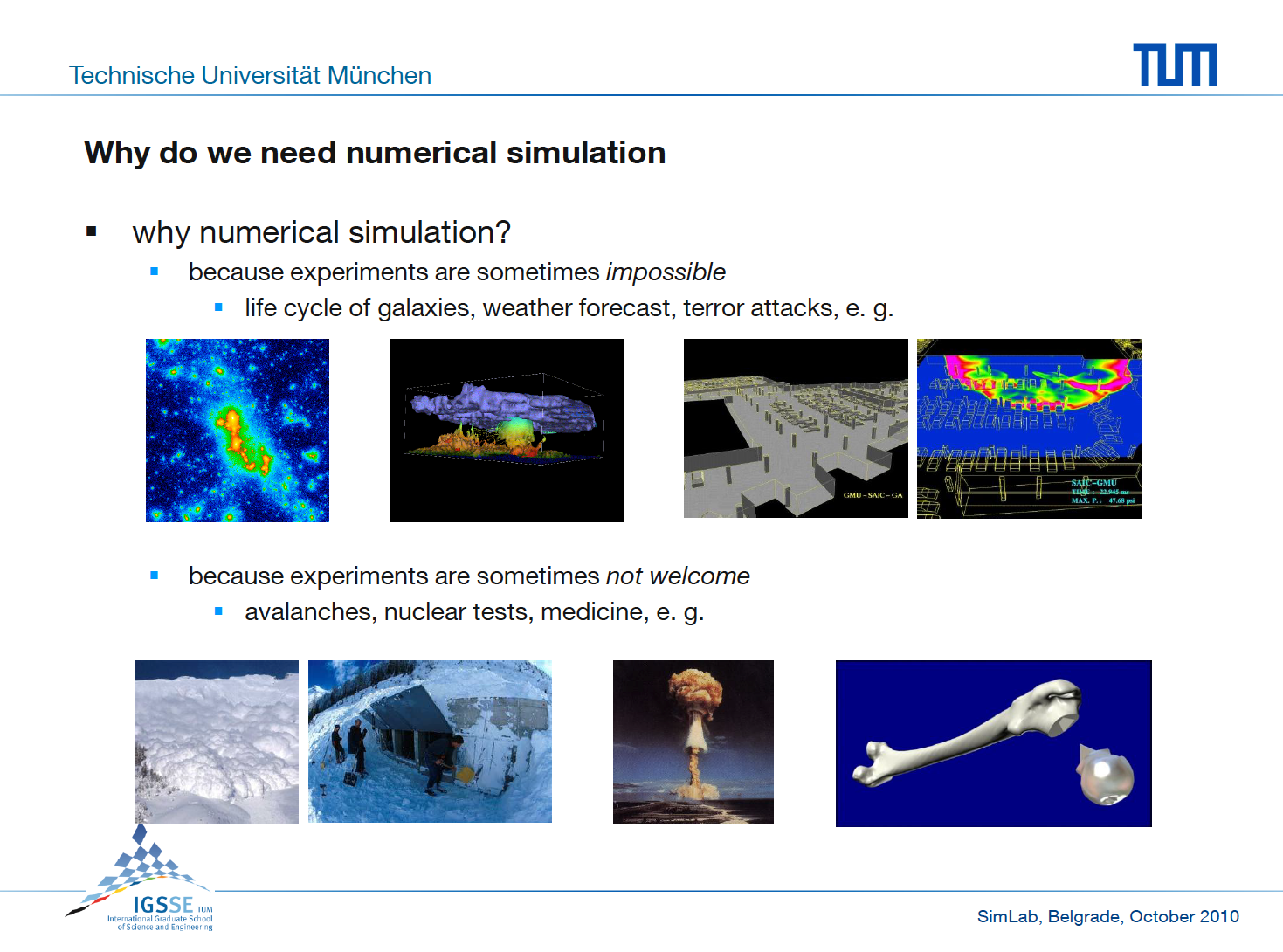 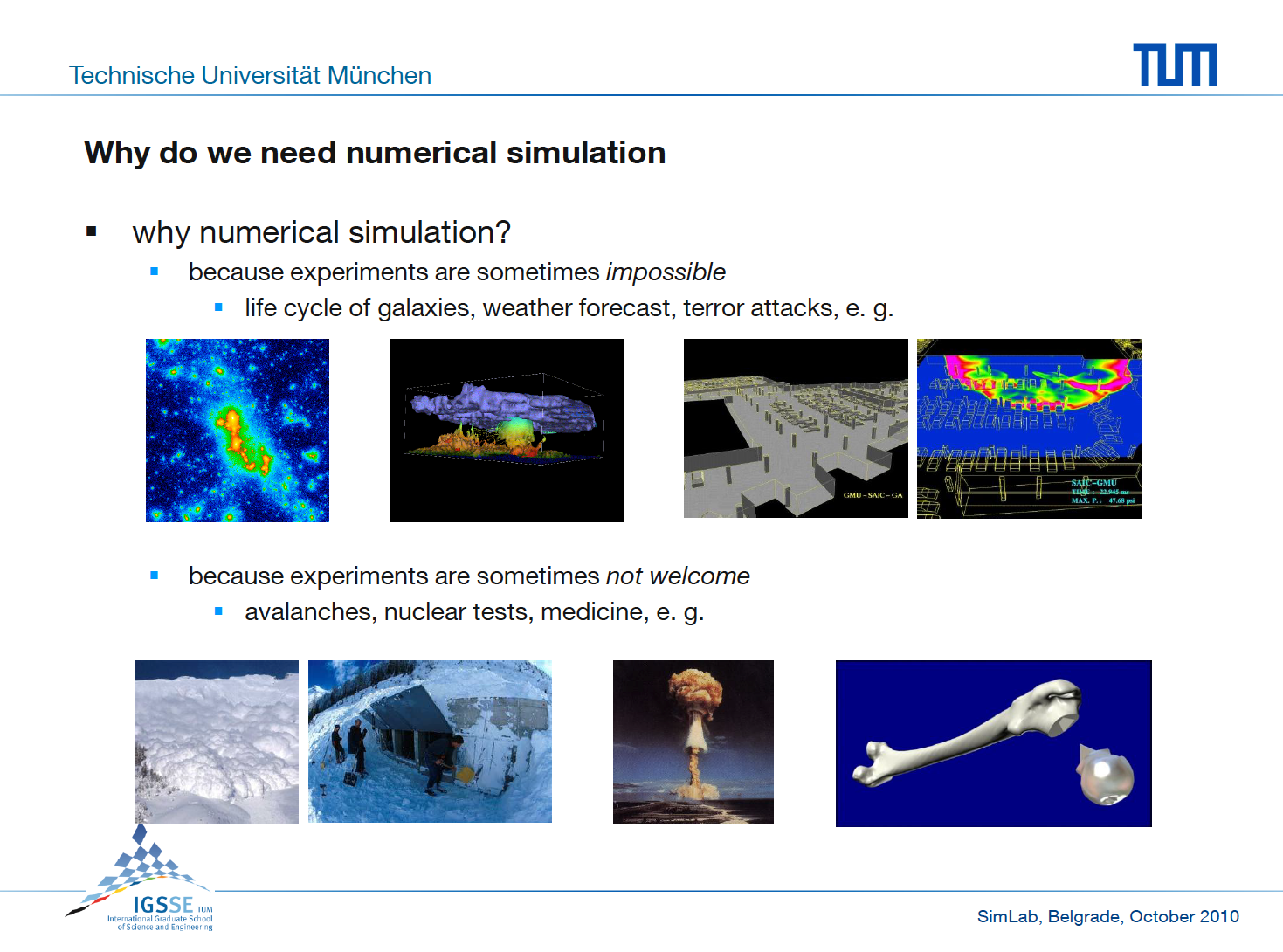 because real-world experiments are sometimes impossible
because real-world experiments are sometimes too costly or time-consuming
hurricane formation
galaxy life cycle
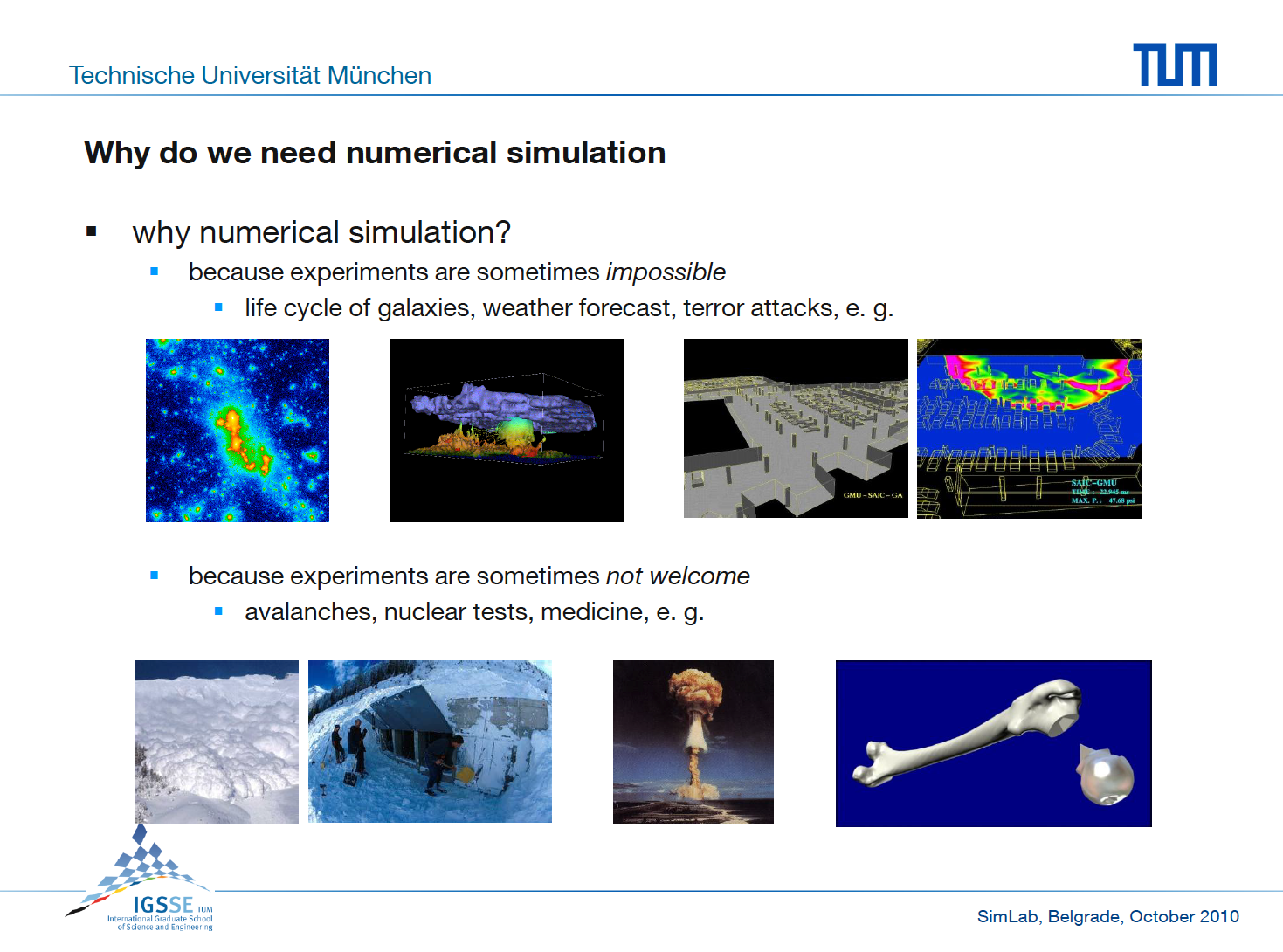 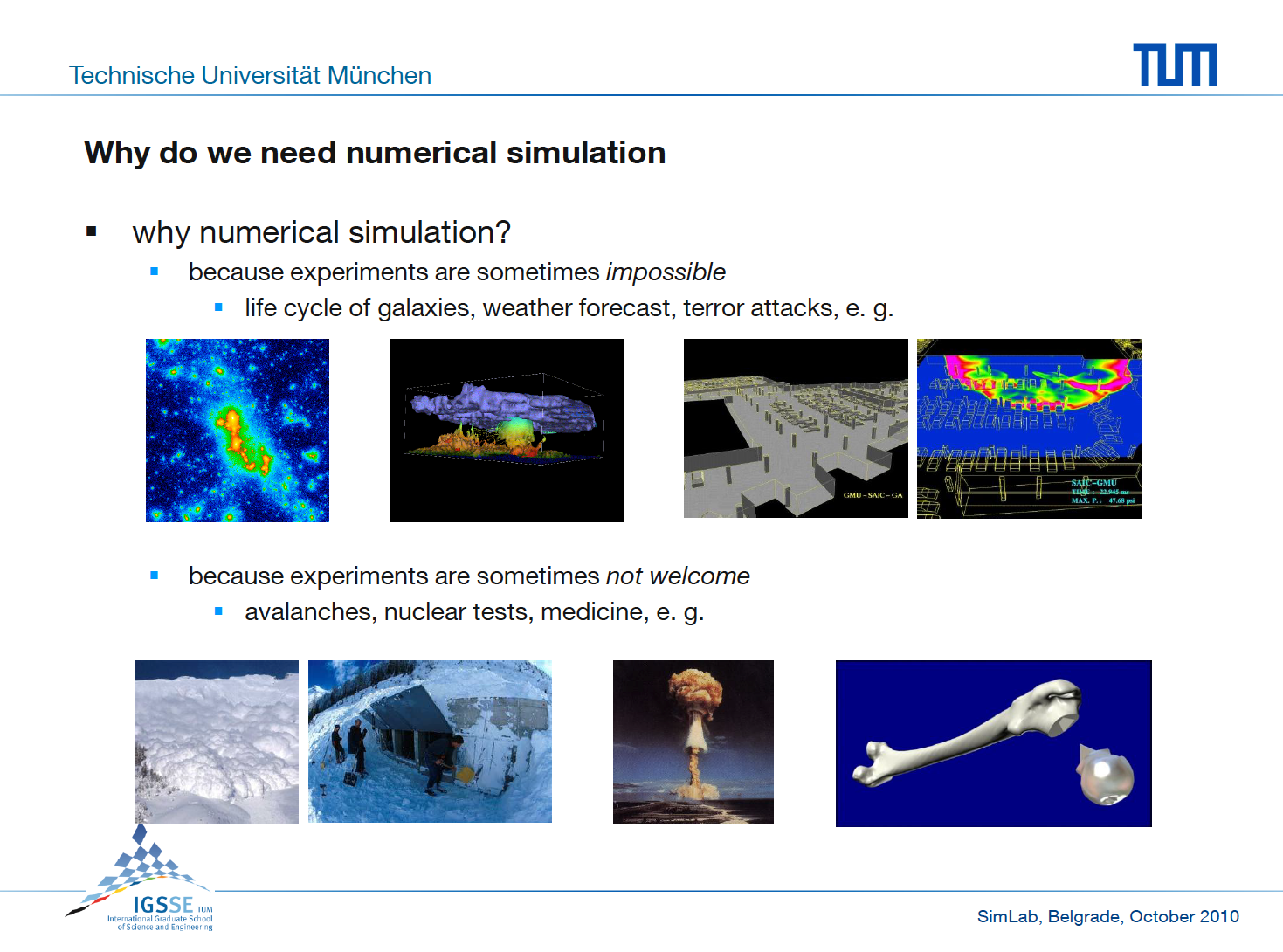 materials science
aerodynamics
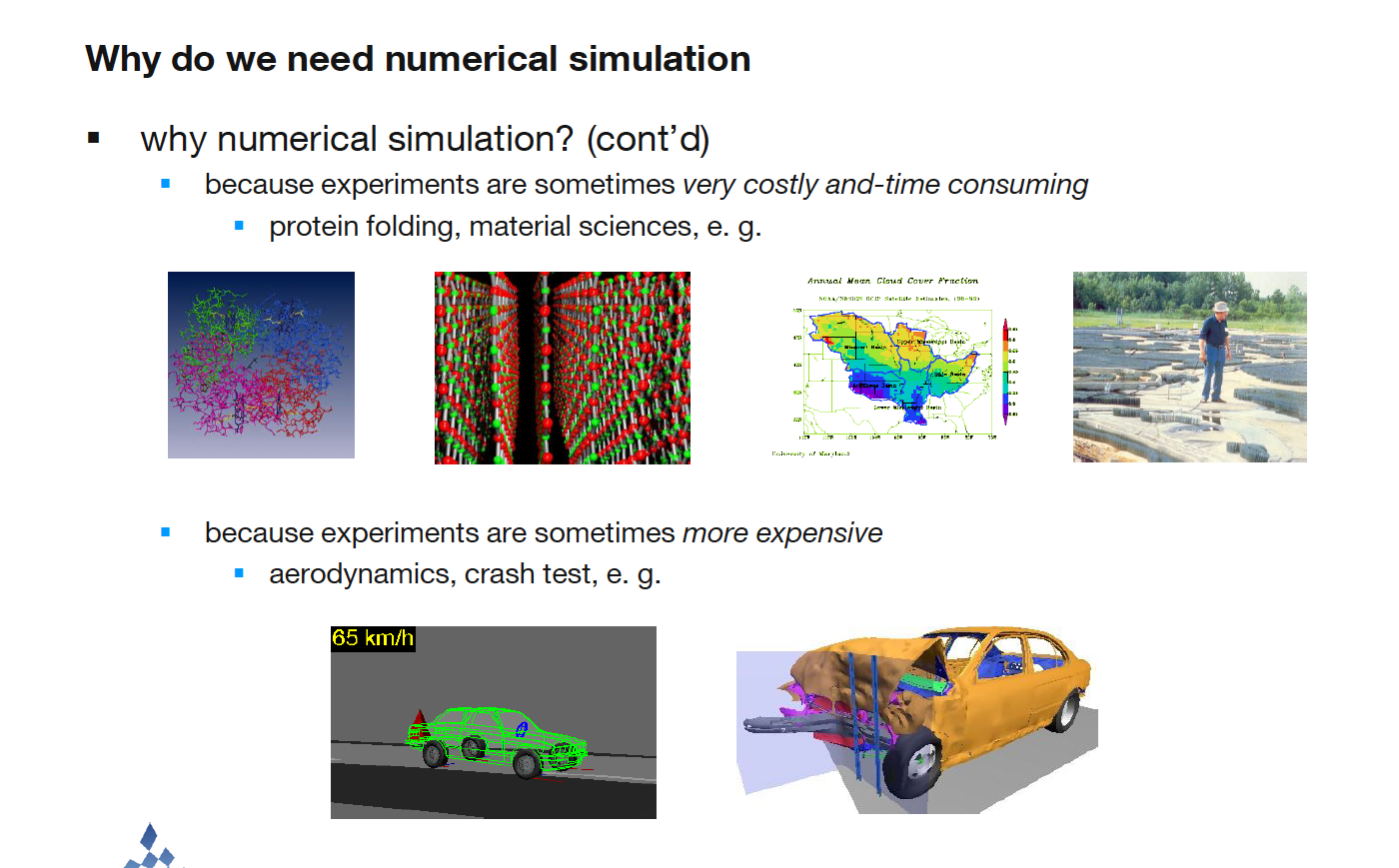 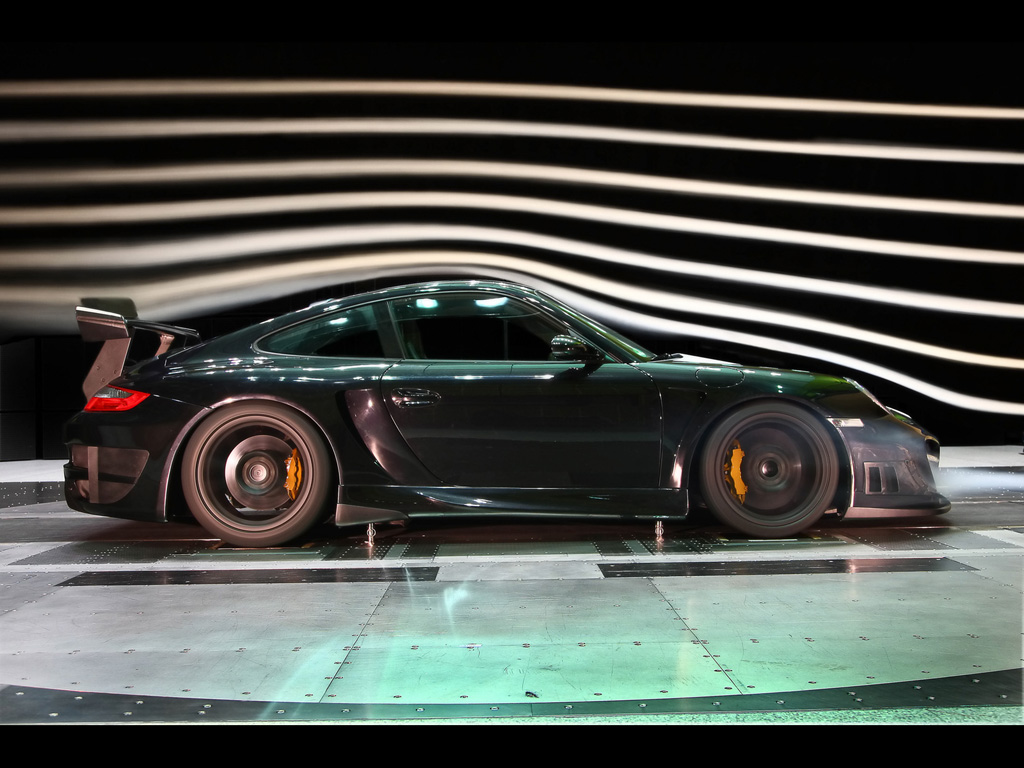 Why do we need computer simulation?

part 2:
The mathematical explanation
Math:

3 + 2 = 5
Algebra:

a + 2 = 5 

a + 4 = 5
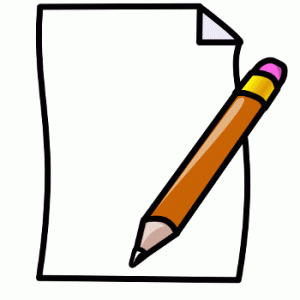 a÷2×8 + 300÷22 – 66 + ½  = 5
aea + sin(a2) = 5
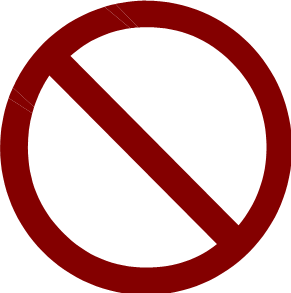 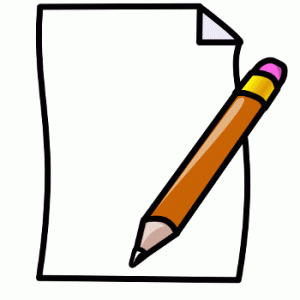 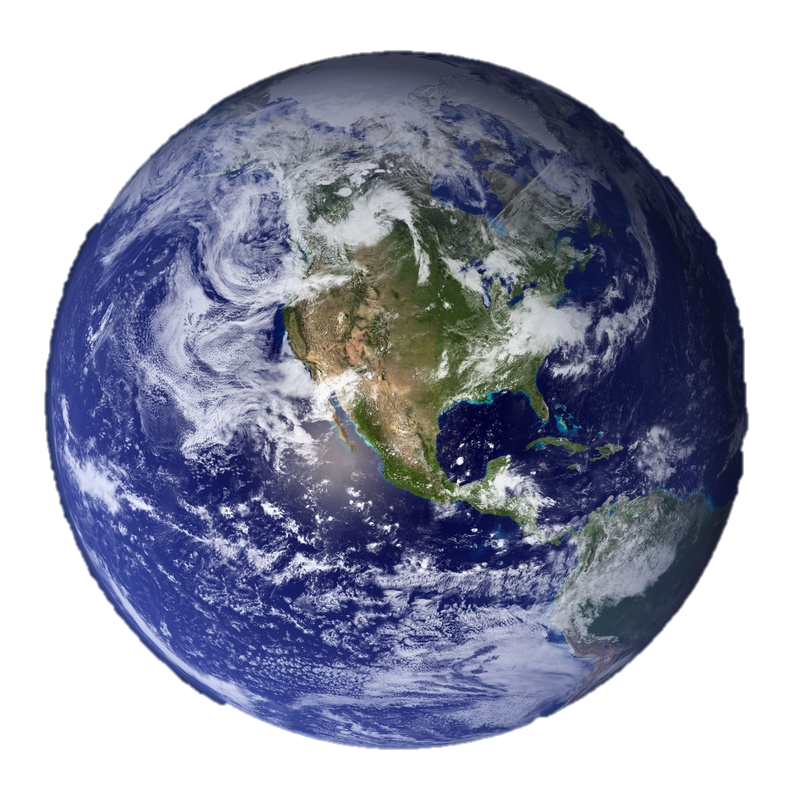 The equations for:
atmosphere
oceans
rivers
ecosystems
can’t be solved with             !
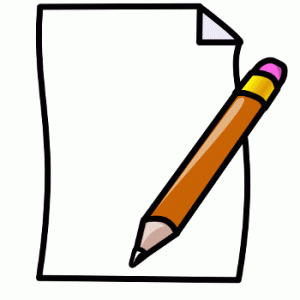 These equations look like:

Temperature at any time and at any place = 	
	temperature recently
	+ wind speed & direction + temperature nearby
	+ moisture/clouds/ice nearby
	+ amount of sunlight + reflection
	+ human activities
	+ ???
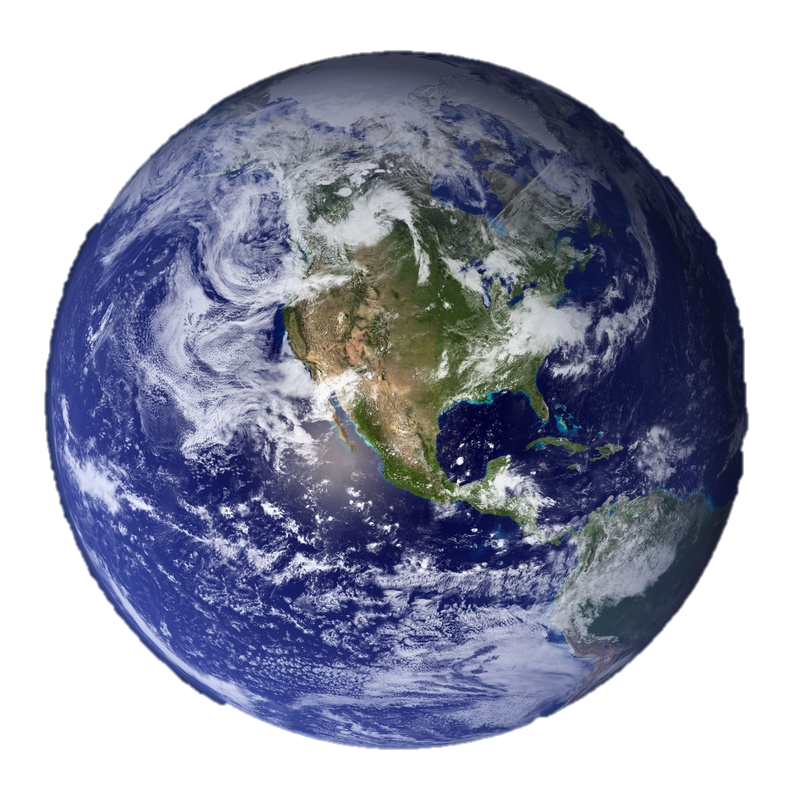 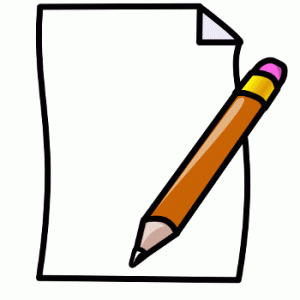 If we COULD solve the equations with           ,
then we would know 
air temperature
ocean temperature
amount of cloud
wind speed & direction
etc
at any place, at any time, with no errors!
			
			But no.....
So what do we do?  We change the equation to a simpler one:

Temperature at some times at some places = 	
	temperature recently
	+ wind speed & direction + temperature nearby
	+ moisture/clouds/ice nearby
	+ amount of sunlight + reflection
	+ human activities
	+ ???
Finding the answer only at some places
10 

  9

  8

  7

  6

  5

  4

  3

  2

  1
More points 
                        better answer
Temperature (°C)
Probably
it’s a straight line…
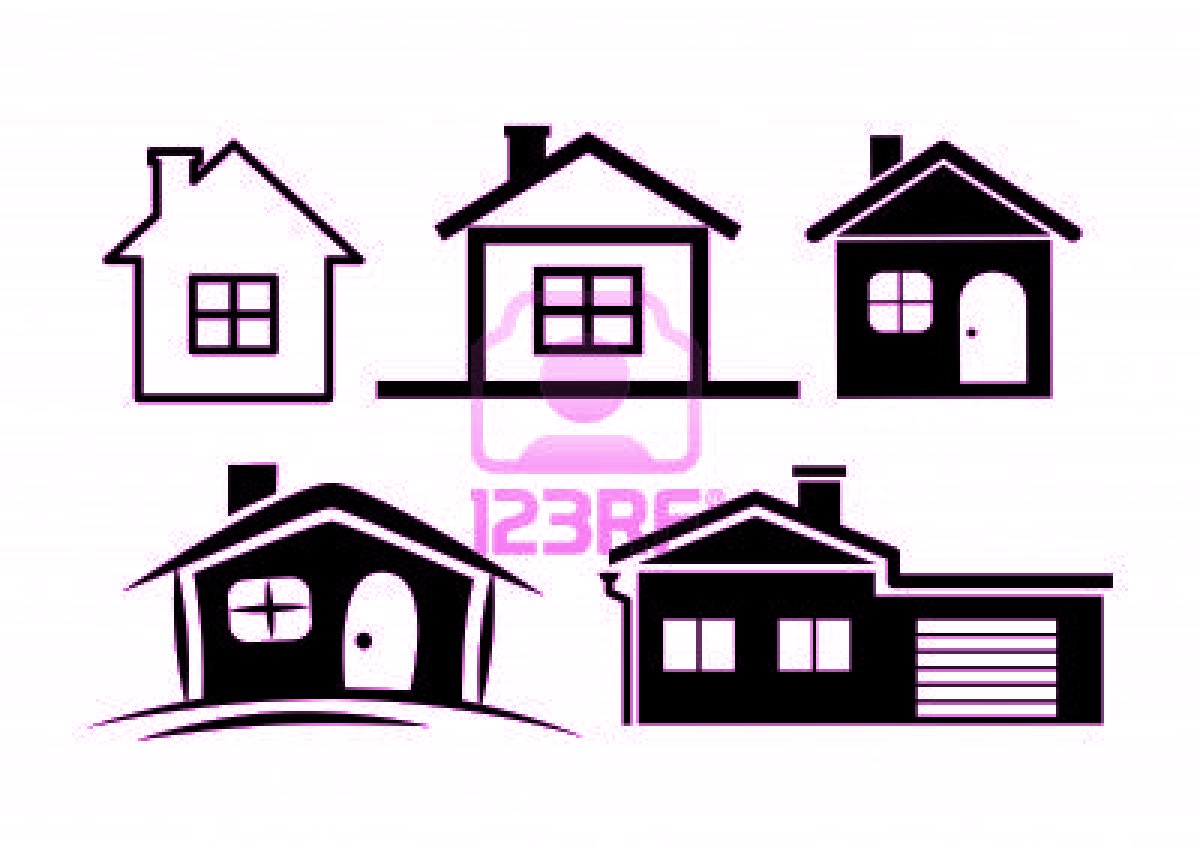 1      2       3      4       5       6      7       8       9
location
Finding the answer only at some places
10 

  9

  8

  7

  6

  5

  4

  3

  2

  1
But maybe
not!


More points would help…

“resolution”
Temperature (°C)
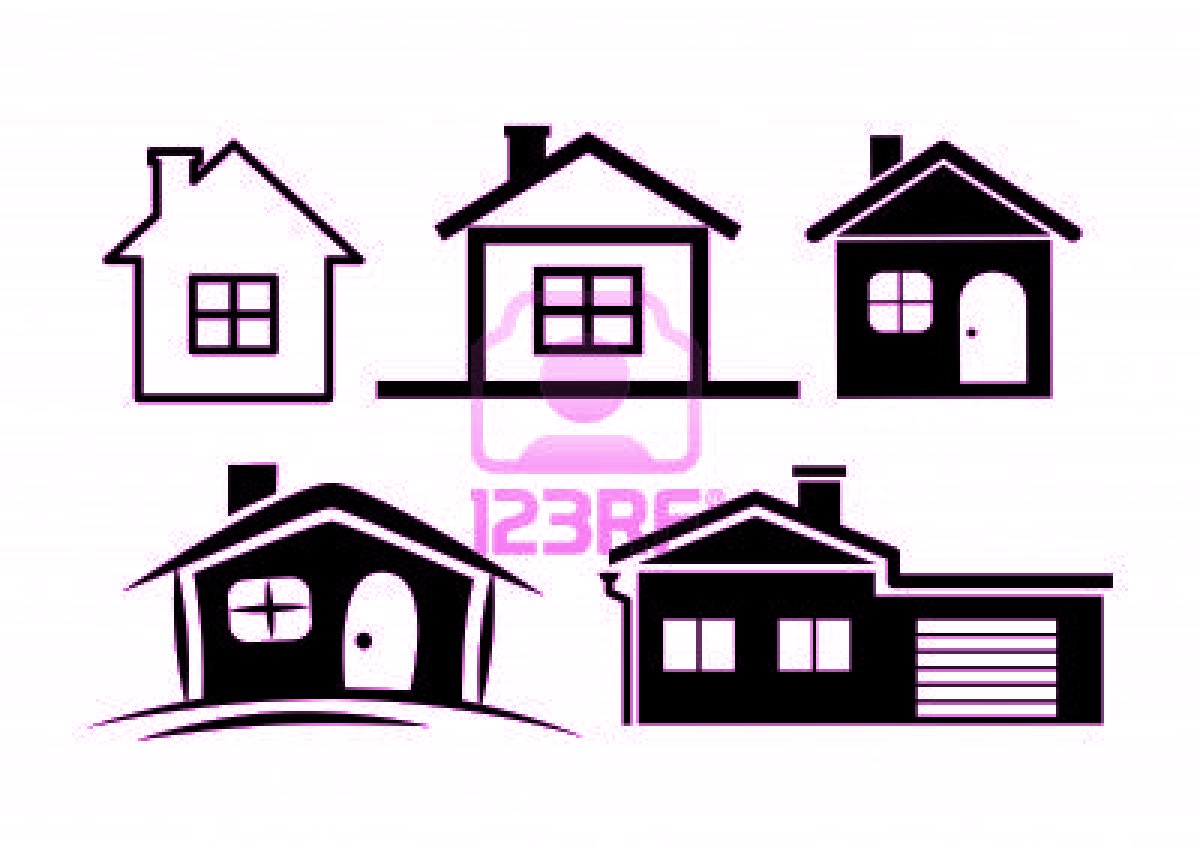 1      2       3      4       5       6      7       8       9
location
For climate modeling,
we solve the equations only:
at certain locations, 


at certain times (say hourly)
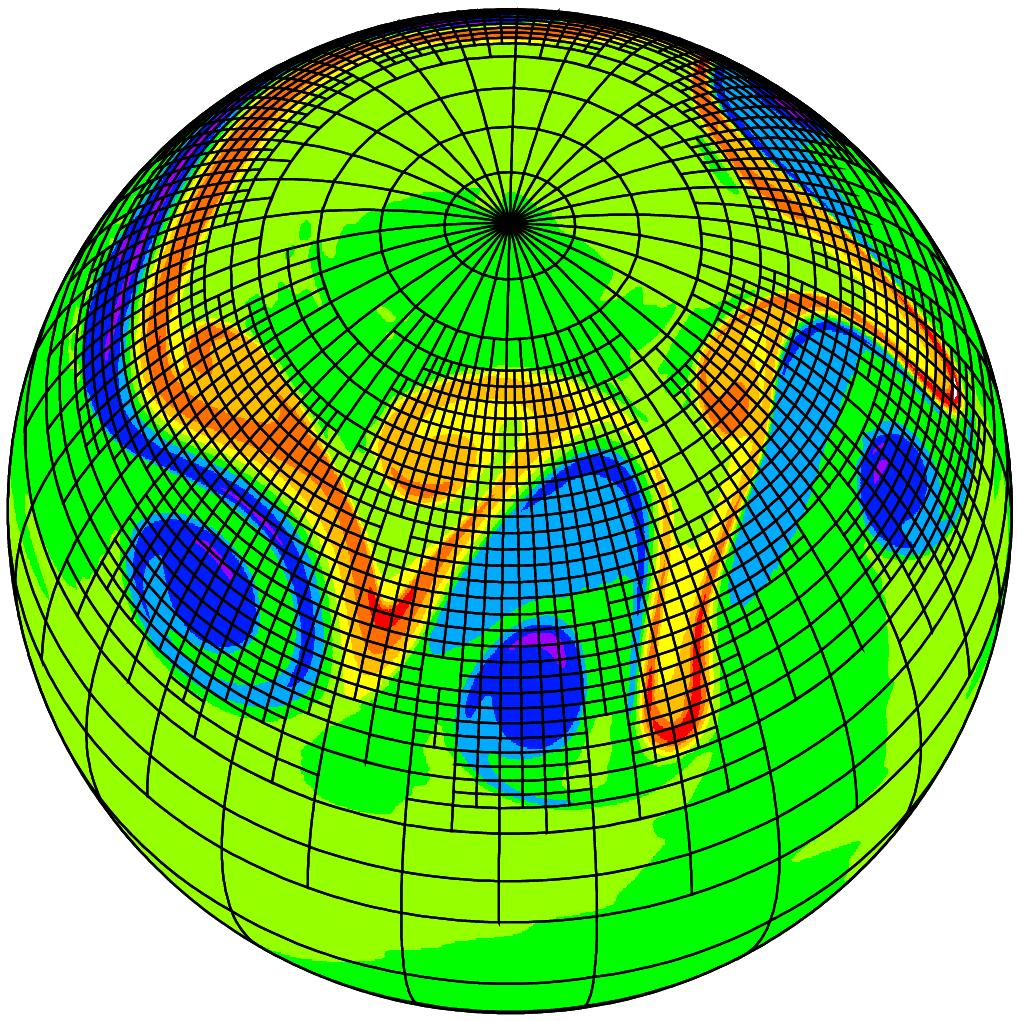 We solve them over & over & over & over & over again… 
at each location at every hour, 
for days (weather forecasting) or years (climate modeling).

Sounds like a good job for a computer!
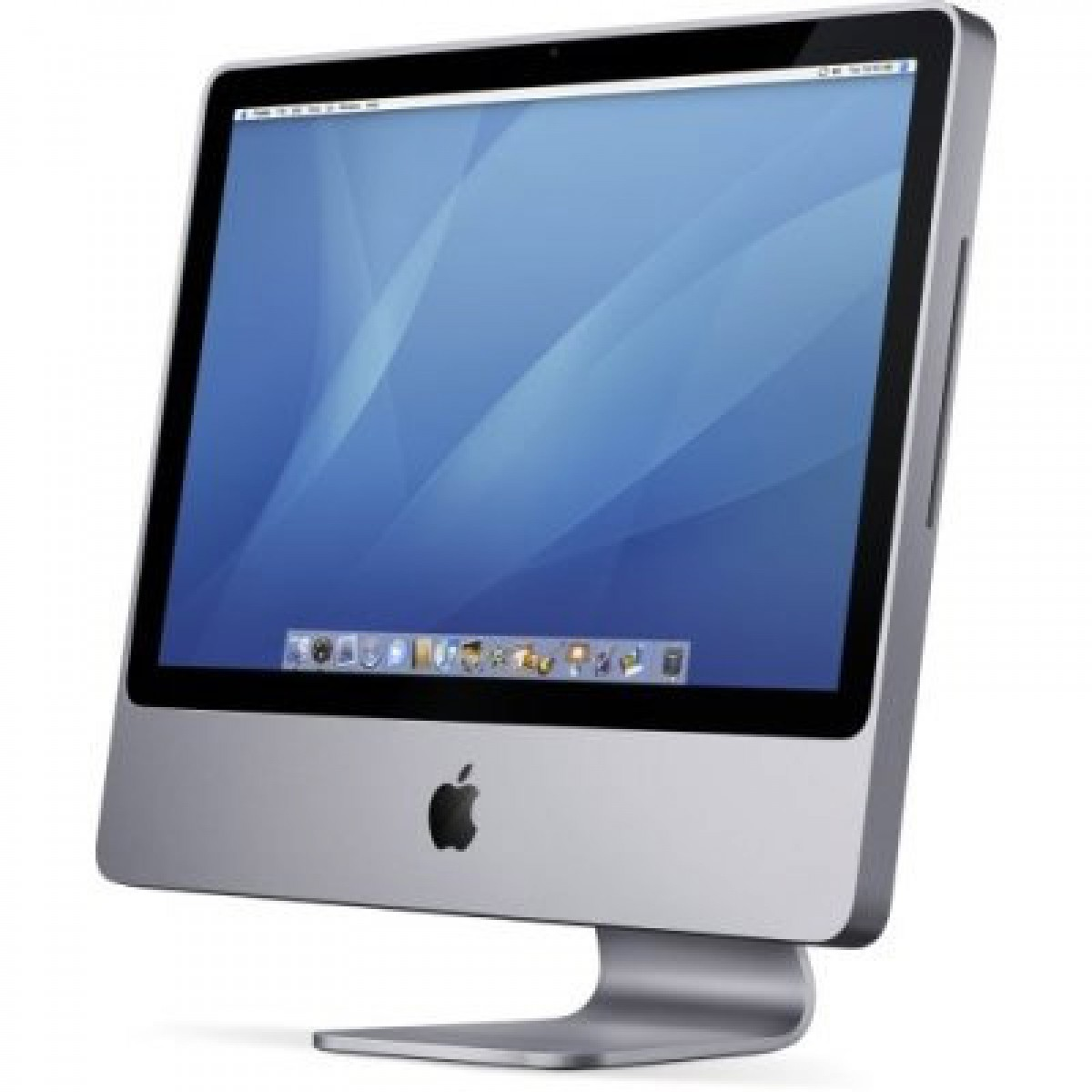 Resolution is (nearly) everything
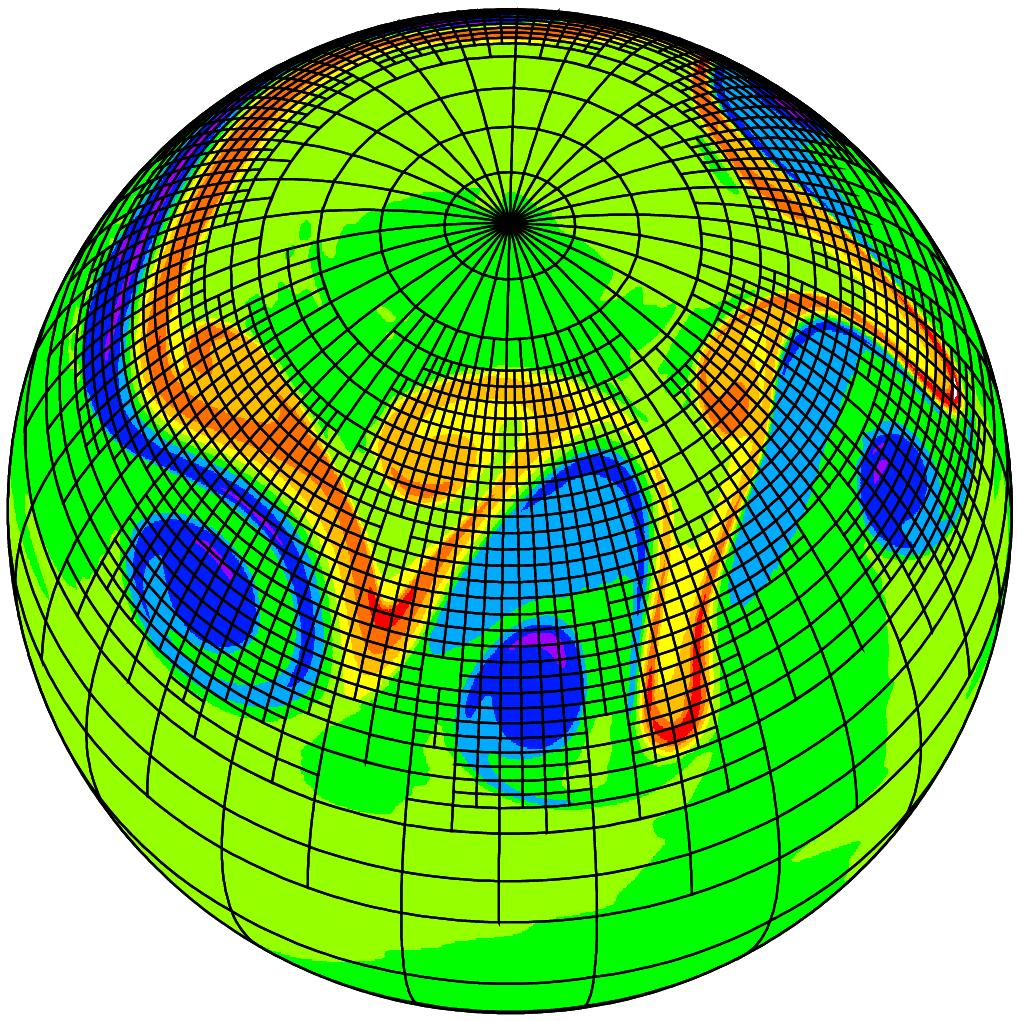 10 

  9

  8

  7

  6

  5

  4

  3

  2

  1
Temperature (°C)
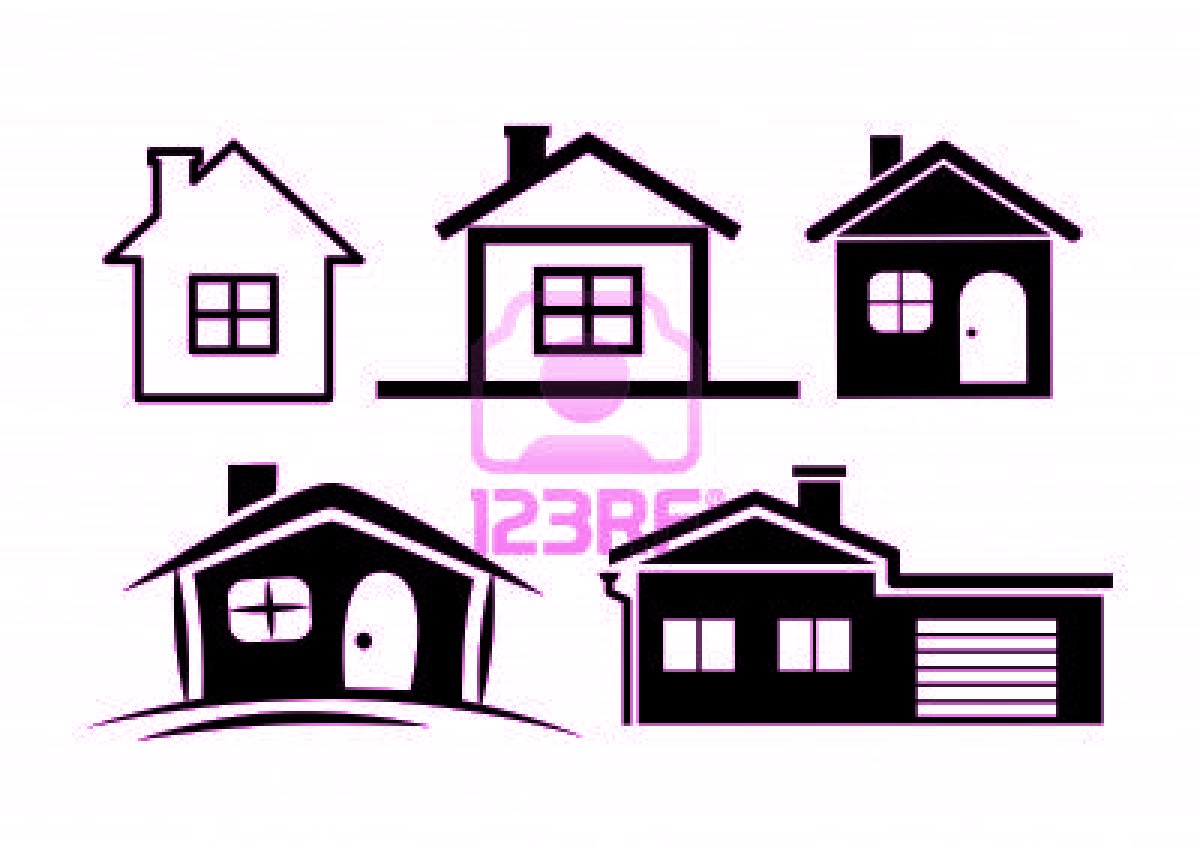 Better resolution  Better results
Faster computers 
1      2       3      4       5       6      7       8       9
location
Summary
Climate modeling = solving equations

We don’t solve the actual equations, but only a simplified version of them

We do this only at certain locations & times, over & over using a computer

Faster computers help us get better resolution
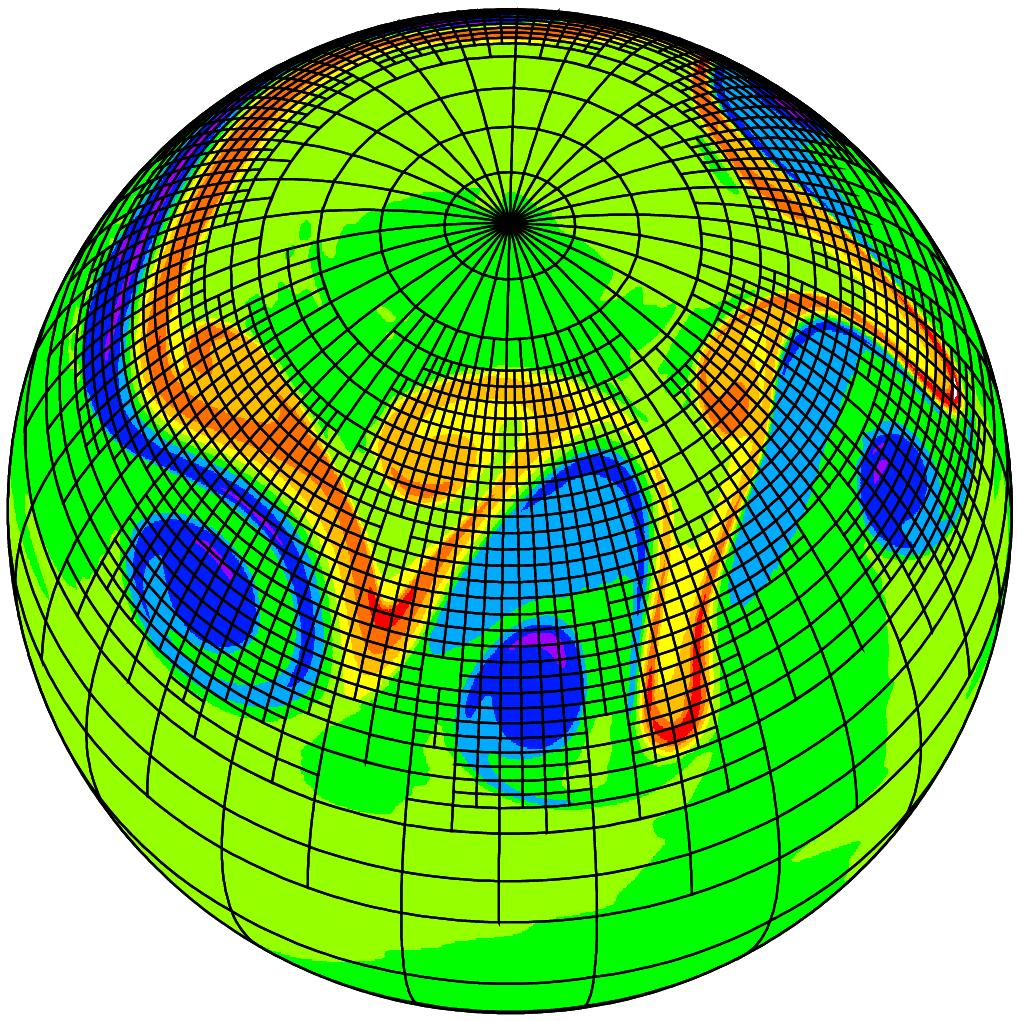 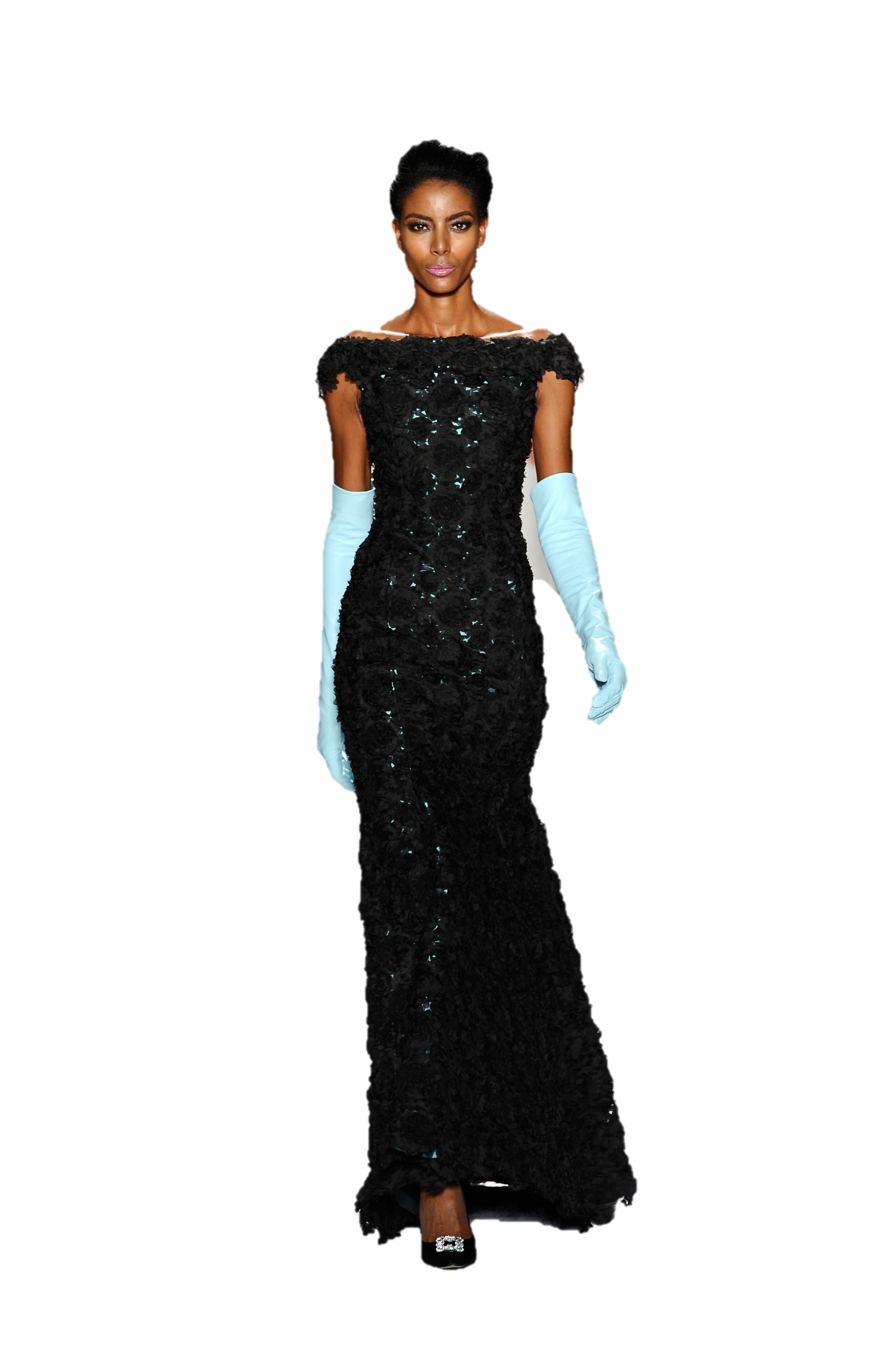 Other concepts
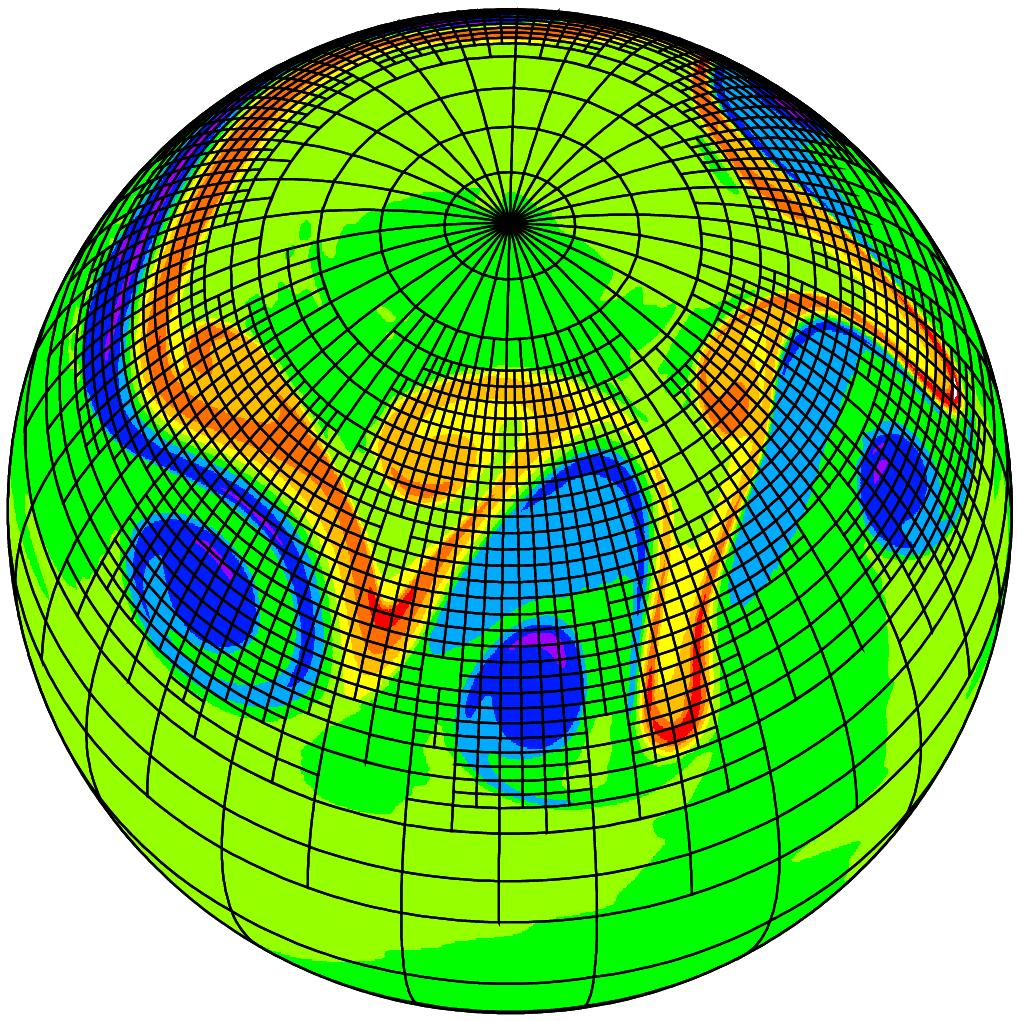 History of computer modeling

Physics vs. numerics

Ensembles

??
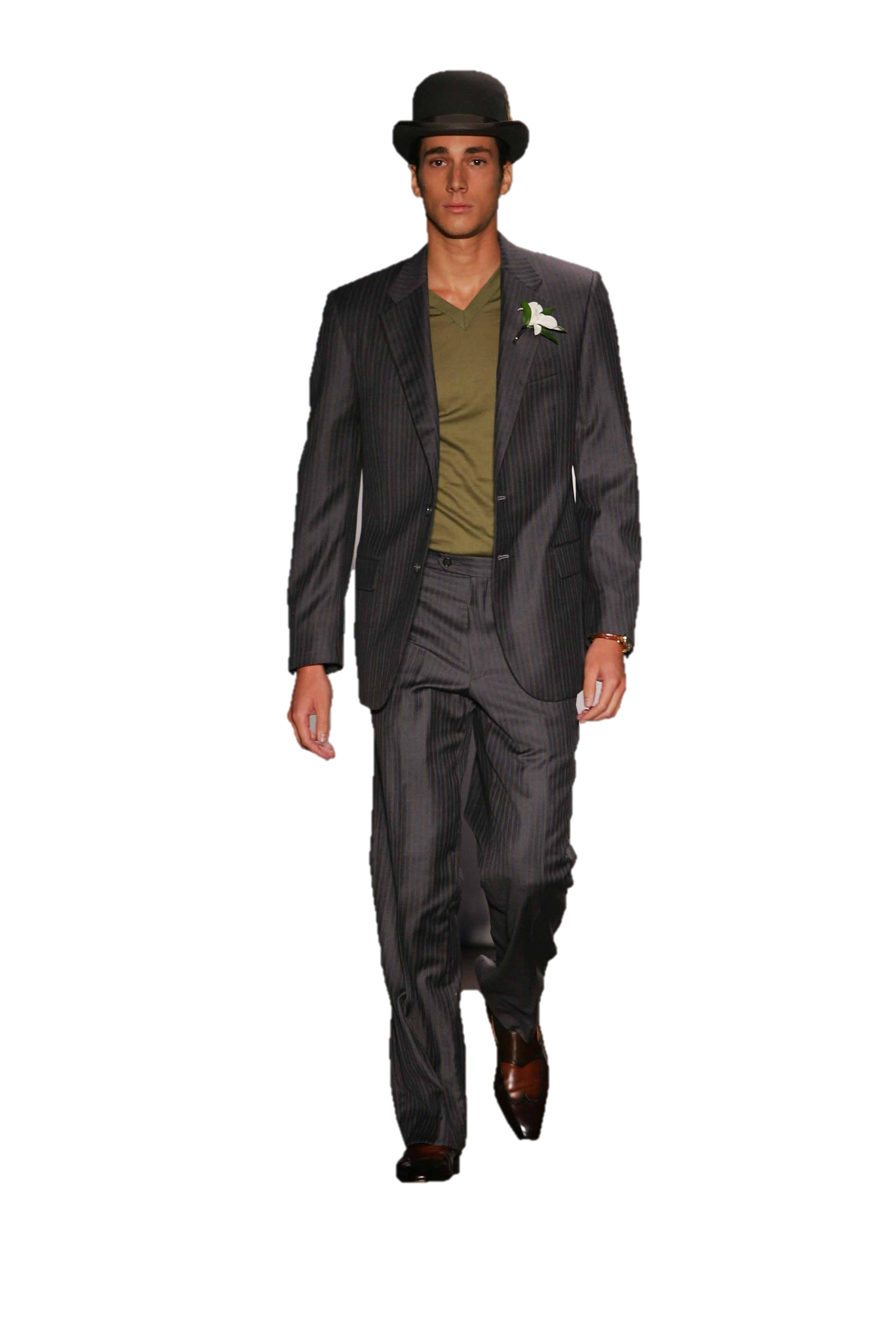 Comments (bold) & my thoughts (not bold) from the audience on FAMOS School day, October 22, 2013

Make the link between equations (math) and physics (ocean) clearer, eg via a simple equation.  Hmmm... like Temperature here = 3 x Temperature over there, or something similar
Our “simplified” equation is simple but not WRONG... hmmm... eg note it’s validated & initialized using obs... well, it IS wrong for ALL points, but it’s ok for locations/times nearby where/when we calculate it (ie linearization)... hmmmm!
Need a cool video, just to get some motivation.  Sure... ideally, one of clouds moving over the globe or ocean currents or something air/sea.  Then ask them how it’s made.  
Your “earth” is not clearly the earth.  Ideally need an earth globe with clouds, etc and a grid.  Not sure if I can get one!
Most people have some idea about resolution.  Perhaps... I can refer to that, or ask them what it means, etc.
Need to define all of my terms, eg “solve an equation” & “climate”.  Yes yes yes.
Should brag about climate modeling... stress what we’ve accomplished.  Yeah, sure.
Can also note that math is not just in climate modeling, but in video games, etc.  EG, use math to calculate where that shot will go, where your car will crash, etc.  Sure...
We are not guessing, but rather we KNOW what are the governing equations for climate.  Hmmm... sure.... I thought I communicated that.  But in fact I’d say we don’t know some of the details, details that might in fact be crucial! (turbulence, clouds, floe geometry, etc)